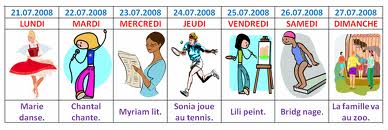 Les jours de la semaine
Lundi
Je commence la semaine!
Mardi
Je suis le deuxième jour de la semaine!
Mercredi
Je suis au milieu de la semaine!
Jeudi
Je suis le quatrième jour de la semaine!
Vendredi
Je suis le fin de la semaine scolaire!
Samedi
Je commence le weekend!
Dimanche
Je suis le fin de la semaine et du weekend!
Questions!
Quel jour sommes-nous?
Nous-sommes_________.

Quelle est la date au jourd’hui?
C’est _(jour)_  le  #    (mois)
Modèle:
C’est jeudi le 28 octobre.
Questions!
Quel jour sommes-nous?
Nous-sommes_________.

Quelle est la date au jourd’hui?
C’est _(jour)_  le  #    (mois)
Modèle:
C’est jeudi le 28 octobre.
Chanson